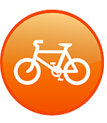 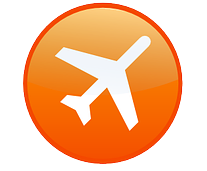 Comparing the Carbon Footprint of Transportation
A maths-based challenge to calculate the journey times and carbon footprint of different methods of travel
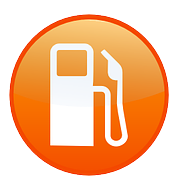 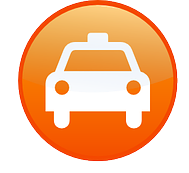 Sustainable transport
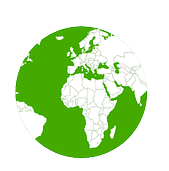 We need to reduce the impact that transport has on climate change
The impact can be quantified by the carbon footprint of the transport
The carbon footprint is the total greenhouse gas emissions caused by fossil fuel burning i.e. the amount of carbon dioxide (CO2) produced
Typical carbon footprint (g of CO2 /mile)
Emissions per passenger per mile travelled
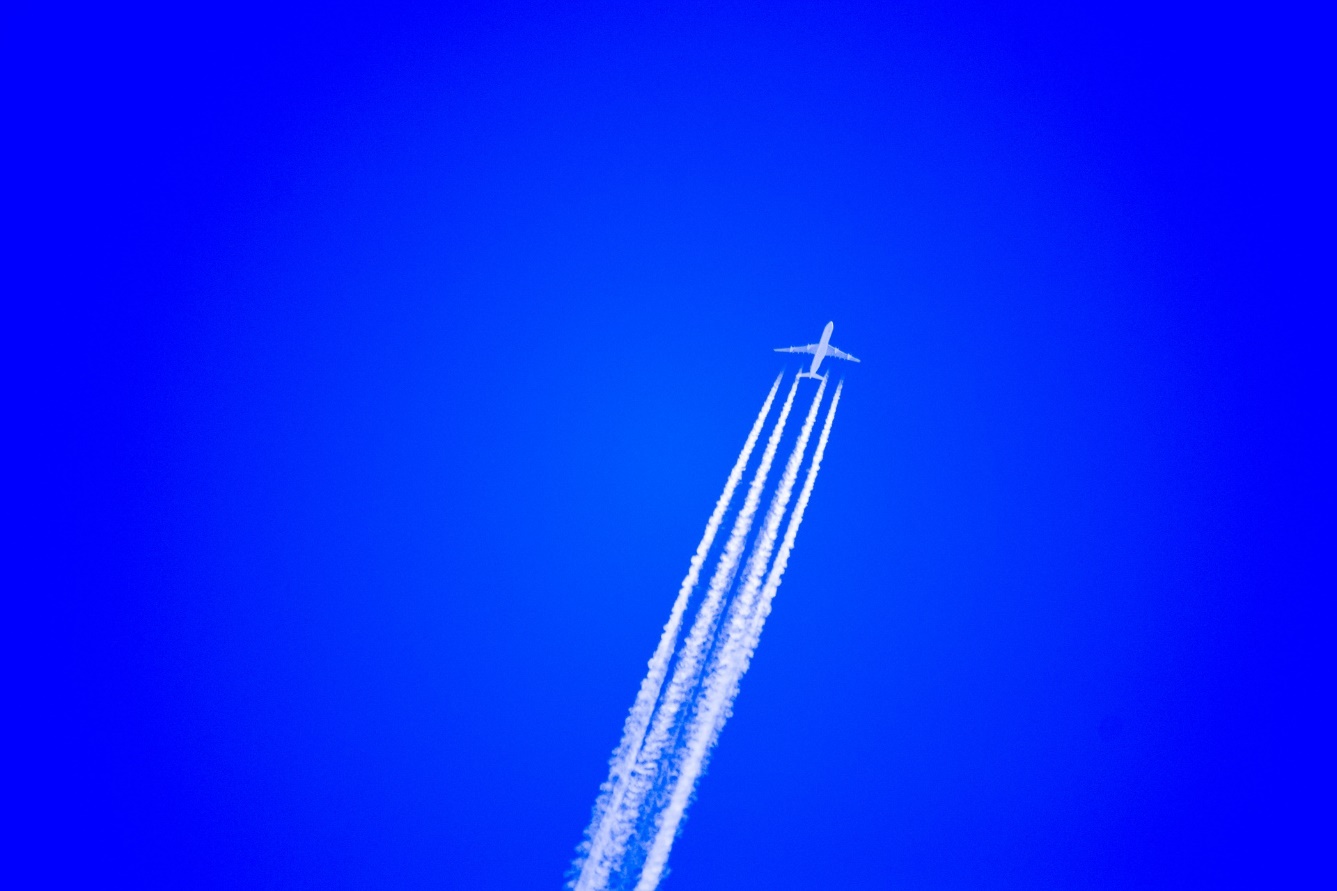 Walking  	0
Bike  		0
Train (Domestic)	25
Bus		65
Car (1 passenger) 	106
Plane (Domestic)	158
Source: BEIS/Defra Greenhouse Gas Conversion Factors 2019
Typical Average Transport Speeds (mph)
Walking  		3
Bike  			15
Bus			50
Car  			50
Train  		125
Plane		560
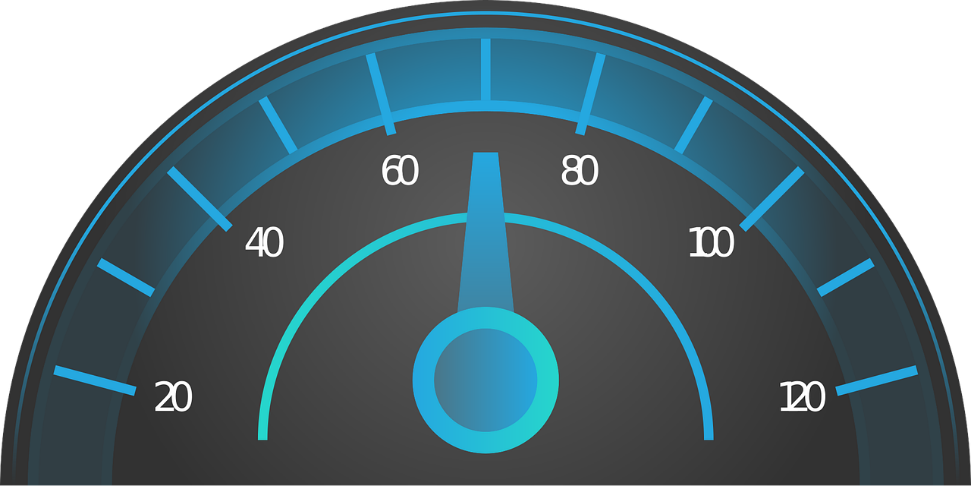 [Speaker Notes: Any statistics or data on transport speeds used in this presentation is solely for the purpose of this activity and may not be an accurate reflection of actual current times]
Journey time calculation
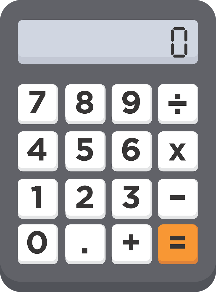 Nottingham to Liverpool: 100 miles in a car
Using the formulae
Distance
Time =
100 miles
Speed
Time =
50 mph
Insert the values
Time =
2 hrs
Carbon footprint calculation
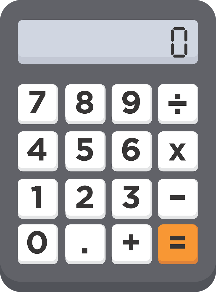 Nottingham to Liverpool: 100 miles in a car
Multiply distance by carbon footprint (g of CO2 /mile)
		100 x 106 	= 10,600 g of CO2
				= 1.6 kg of CO2
Therefore a car would take 2 hours to travel this journey and produce 1.6 kg of CO2
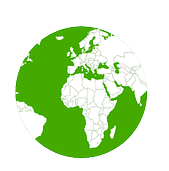 Activity sheet
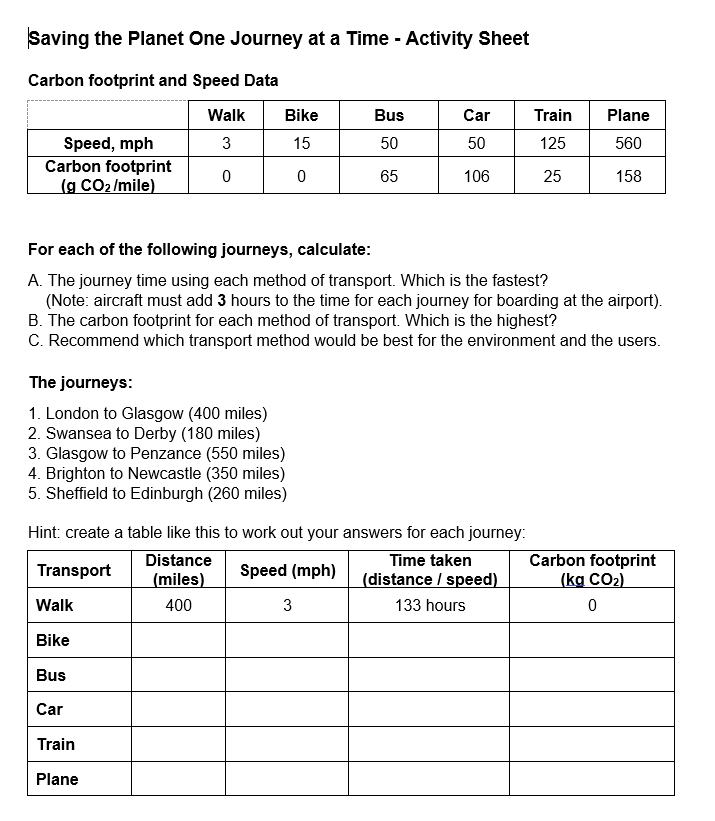 Follow the instructions on the activity sheet: work out the journey time and carbon footprint of different methods of transport
Which transport method is the most sustainable?
Alternative Slides 
(km rather than miles)
Typical carbon footprint (g of CO2 /mile)
Emissions per passenger per mile travelled
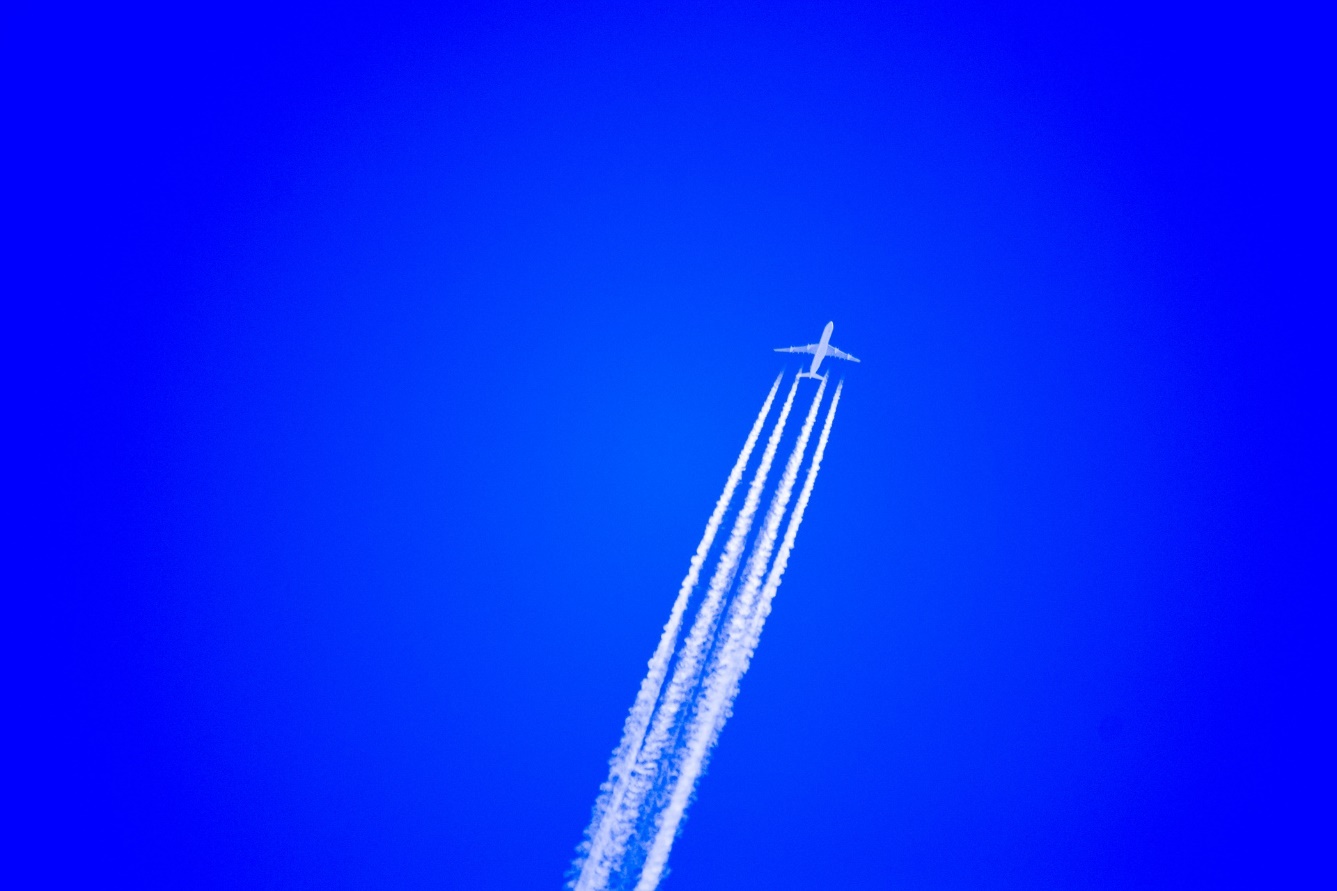 Walking  	0
Bike  		0
Train (Domestic) 	41
Bus		104
Car  (1 passenger) 	171
Plane (Domestic) 	254
Source: BEIS/Defra Greenhouse Gas Conversion Factors 2019
Typical average transport speeds (kph)
Walking  		5
Bike  			24
Bus			65
Car  			80
Train  		200
Plane		900
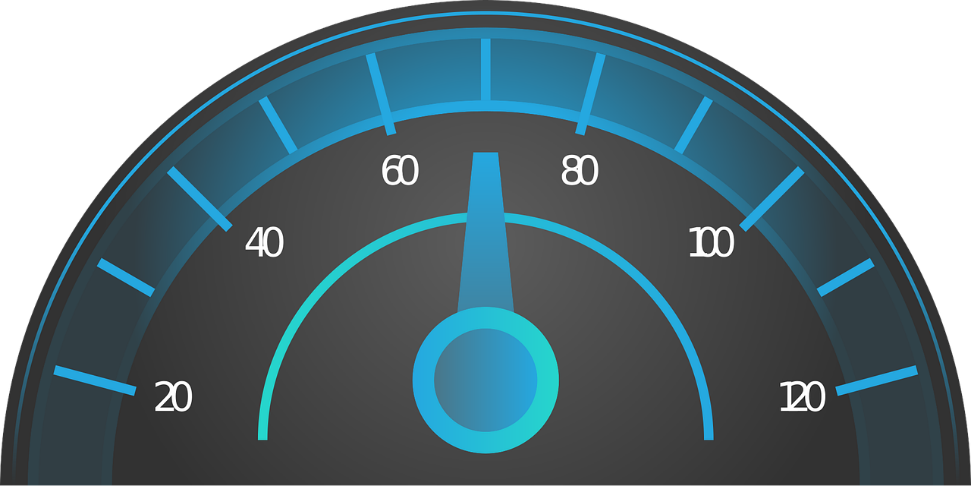 [Speaker Notes: Any statistics or data on transport speeds used in this presentation is solely for the purpose of this activity and may not be an accurate reflection of actual current times]